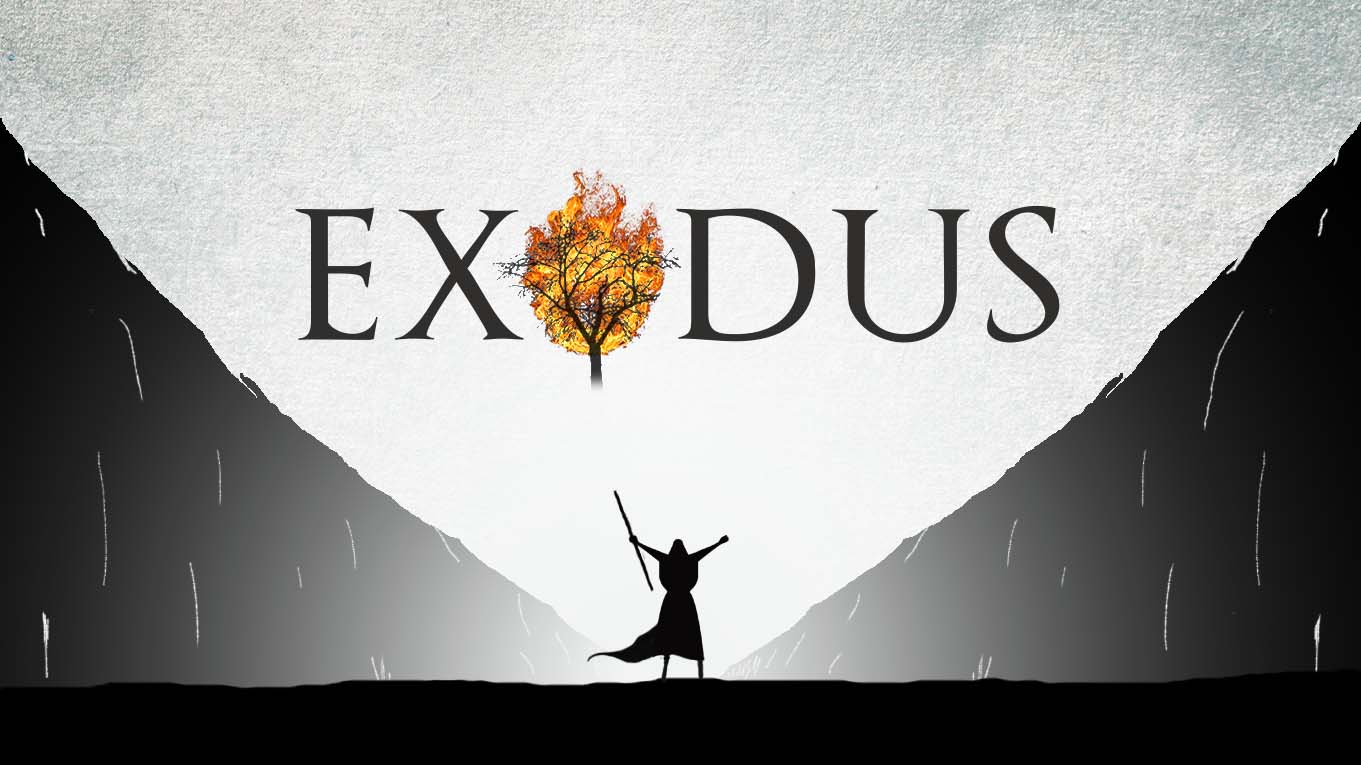 WHO IS LIKE YOU?
The Plagues Reveal God’s Passion
The Glory of His Name
The Whole-Life Worship of His People
The Gracious Blessing of All Nations
Plagues #3: The Plagues Reveal God’s Passion
The Glory of His Name
Plagues #3: The Plagues Reveal God’s Passion
The Glory of His Name
By this you will know that I am the Lord (7:17)

…so that you may know there is no one like the Lord our God. (8:10)

…that you may know that I am the Lord.” (10:2)
Plagues #3: The Plagues Reveal God’s Passion
The Glory of His Name
Plagues #3: The Plagues Reveal God’s Passion
The Glory of His Name
Vain people…
Plagues #3: The Plagues Reveal God’s Passion
The Glory of His Name
Vain people…
…never admit their faults
Plagues #3: The Plagues Reveal God’s Passion
The Glory of His Name
Vain people…
…never admit their faults
…always considers themselves to be superior in every way
Plagues #3: The Plagues Reveal God’s Passion
The Glory of His Name
Vain people…
…never admit their faults
…always considers themselves to be superior in every way
…always see the world with them at the centre of it
Plagues #3: The Plagues Reveal God’s Passion
The Glory of His Name
Vain people…
…never admit their faults
…always considers themselves to be superior in every way
…always see the world with them at the centre of it
…create a fantasy world to live in
Plagues #3: The Plagues Reveal God’s Passion
The Glory of His Name
Vain people…
…never admit their faults
…always considers themselves to be superior in every way
…always see the world with them at the centre of it
…create a fantasy world to live in
“God is light; in him there is no darkness at all.”
Plagues #3: The Plagues Reveal God’s Passion
The Glory of His Name
Plagues #3: The Plagues Reveal God’s Passion
The Glory of His Name
God is always revealing the glory of his name – and toppling pretenders, counterfeits and competitors - especially through his self-revealing word.
Plagues #3: The Plagues Reveal God’s Passion
The Glory of His Name
God is always revealing the glory of his name – and toppling pretenders, counterfeits and competitors - especially through his self-revealing word.

“Turn my heart toward your statutes and not toward selfish gain. Turn my eyes away from worthless things; preserve my life according to your word.”
Psalm 119:36-37
Plagues #3: The Plagues Reveal God’s Passion
2.  The Whole-Life Worship of His People
Plagues #3: The Plagues Reveal God’s Passion
2.  The Whole-Life Worship of His People
But Moses said, “That would not be right. The sacrifices we offer the Lord our God would be detestable to the Egyptians. And if we offer sacrifices that are detestable in their eyes, will they not stone us?
(Exodus 8:26)
Plagues #3: The Plagues Reveal God’s Passion
2.  The Whole-Life Worship of His People
But Moses said, “That would not be right. The sacrifices we offer the Lord our God would be detestable to the Egyptians. And if we offer sacrifices that are detestable in their eyes, will they not stone us?
(Exodus 8:26)
…until we get there we will not know what we are to use to worship the Lord.”
(Exodus 10:26)
Plagues #3: The Plagues Reveal God’s Passion
But you are a chosen people, a royal priesthood, a holy nation, God’s special possession, that you may declare the praises of him who called you out of darkness into his wonderful light.

1 Peter 2:9
Plagues #3: The Plagues Reveal God’s Passion
But you are a chosen people, a royal priesthood, a holy nation, God’s special possession, that you may declare the praises of him who called you out of darkness into his wonderful light.

1 Peter 2:9
Plagues #3: The Plagues Reveal God’s Passion
2.  The Whole-Life Worship of His People
Plagues #3: The Plagues Reveal God’s Passion
2.  The Whole-Life Worship of His People
“You are the light of the world. A town built on a hill cannot be hidden. Neither do people light a lamp and put it under a bowl. Instead they put it on its stand, and it gives light to everyone in the house. In the same way, let your light shine before others, that they may see your good deeds and glorify your Father in heaven.”
(Matthew 5:14-16)
Plagues #3: The Plagues Reveal God’s Passion
2.  The Whole-Life Worship of His People
Plagues #3: The Plagues Reveal God’s Passion
2.  The Whole-Life Worship of His People
Christianity and it’s Whole-Life worship is weird
Plagues #3: The Plagues Reveal God’s Passion
2.  The Whole-Life Worship of His People
Christianity and it’s Whole-Life worship is weird
The living God chooses the most surprising people
Plagues #3: The Plagues Reveal God’s Passion
2.  The Whole-Life Worship of His People
Christianity and it’s Whole-Life worship is weird
The living God chooses the most surprising people
Christians pray about everything!
Plagues #3: The Plagues Reveal God’s Passion
2.  The Whole-Life Worship of His People
Christianity and it’s Whole-Life worship is weird
The living God chooses the most surprising people
Christians pray about everything!
“Prayer is the chief exercise of faith” – John Calvin
Plagues #3: The Plagues Reveal God’s Passion
3.  The Gracious Blessing of All Nations
“…that my name might be proclaimed in all the earth.”
(Exodus 9:16)
“But for the sake of my name, I brought them out of Egypt. I did it to keep my name from being profaned in the eyes of the nations among whom they lived and in whose sight I had revealed myself to the Israelites.”
(Ezekiel 20:9)
Plagues #3: The Plagues Reveal God’s Passion
“I will make you into a great nation,
    and I will bless you;
I will make your name great,
    and you will be a blessing.
I will bless those who bless you,
    and whoever curses you I will curse;
and all peoples on earth
    will be blessed through you.”

Genesis 12:2-3
Plagues #3: The Plagues Reveal God’s Passion
3.  The Gracious Blessing of All Nations
Plagues #3: The Plagues Reveal God’s Passion
3.  The Gracious Blessing of All Nations
“The Lord will strike Egypt with a plague; he will strike them and heal them. They will turn to the Lord, and he will respond to their pleas and heal them. 

In that day Israel will be the third, along with Egypt and Assyria, a blessing on the earth. The Lord Almighty will bless them, saying, “Blessed be Egypt my people, Assyria my handiwork, and Israel my inheritance.”

Isaiah 19:22, 24-25
Plagues #3: The Plagues Reveal God’s Passion
3.  The Gracious Blessing of All Nations
The living God has as much to say about life on earth, as he does about life in heaven.
Plagues #3: The Plagues Reveal God’s Passion
The Plagues Reveal God’s Passion
“I am the light of the world”
- Jesus Christ
Plagues #3: The Plagues Reveal God’s Passion
The Plagues Reveal God’s Passion
“Do you love me?”
- Jesus Christ
Plagues #3: The Plagues Reveal God’s Passion
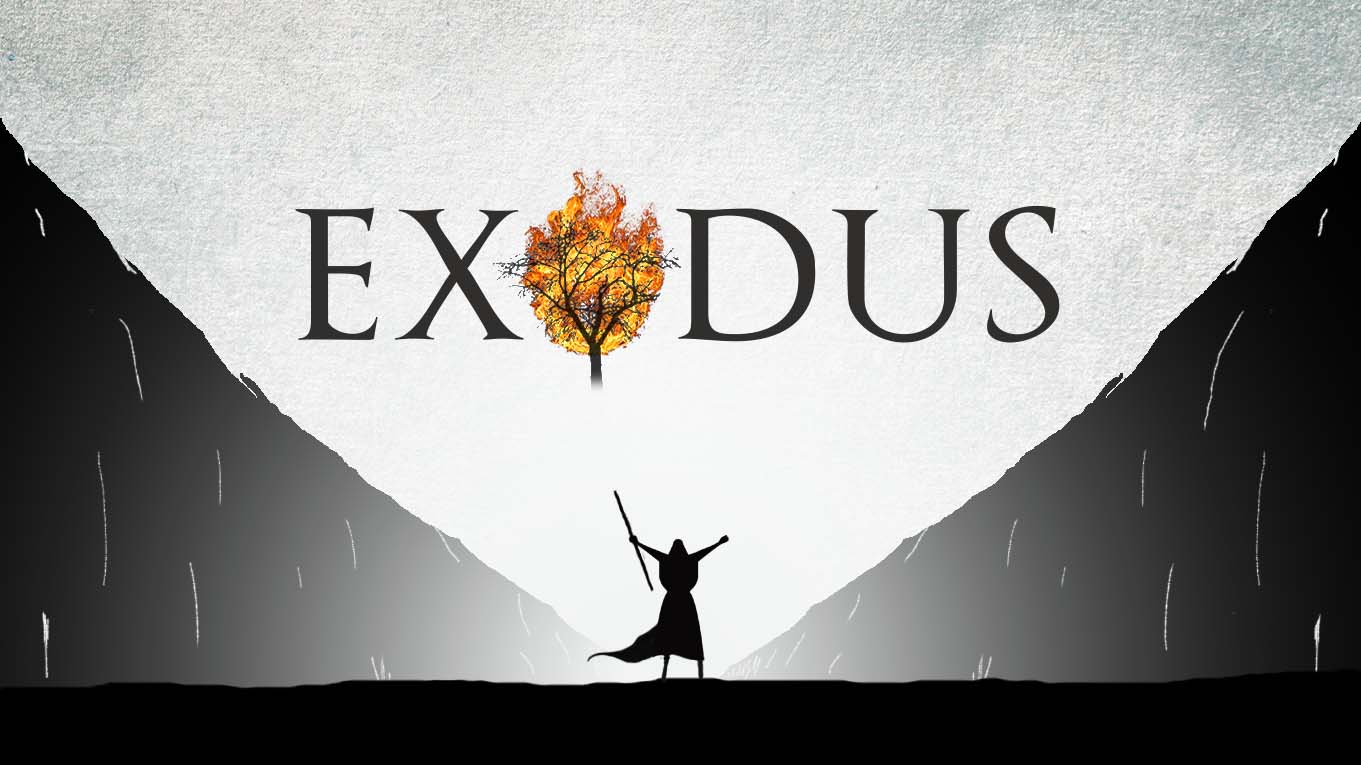 WHO IS LIKE YOU?